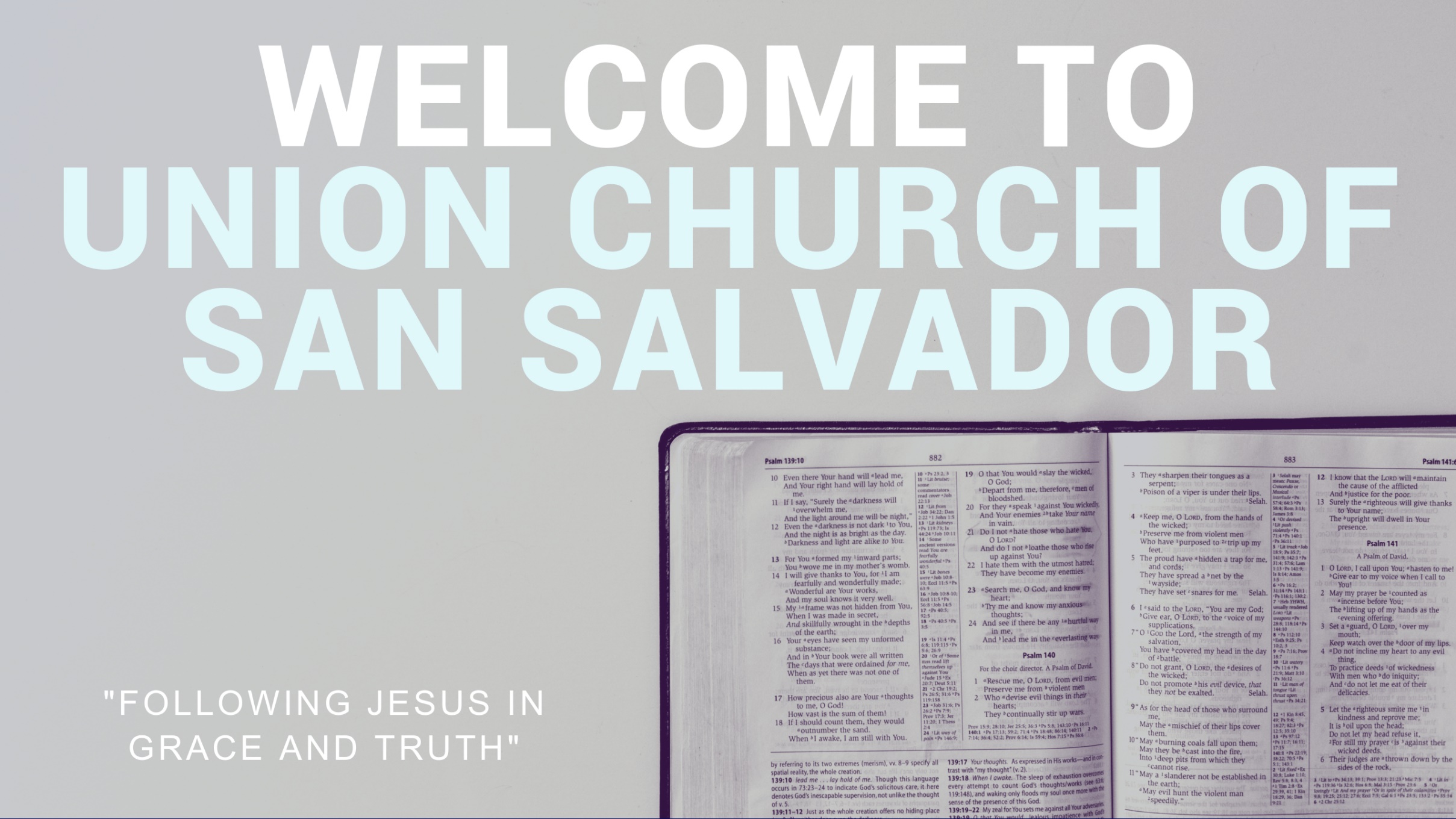 King of Heaven
Jesus, let Your kingdom come here  Let Your will be done here in us
Jesus, there is no one greater
You alone are Savior  
Show the world Your love
King of heaven, come down 
King of heaven, come now
Let Your glory reign 
Shining like the day
King of heaven, come
King of heaven rise up
Who can stand against us
You are strong to save 
In Your Mighty Name
King of Heaven, come
We are children of Your mercy
Rescued for Your glory
We cry Jesus 
Set our hearts towards You  
That every eye would see You 
Lifted high
King of heaven, come down 
King of heaven, come now
Let Your glory reign 
Shining like the day
King of heaven, come
King of heaven rise up
Who can stand against us
You are strong to save 
In Your Mighty Name
King of Heaven, come
King of heaven, come
King of heaven, come
King of heaven, come
King of heaven, come
King of heaven, come down 
King of heaven, come now
Let Your glory reign 
Shining like the day
King of heaven, come
King of heaven rise up
Who can stand against us
You are strong to save 
In Your Mighty Name
King of Heaven, come
King of heaven, come
King of heaven, come
King of heaven, come
King of heaven, come
King of heaven, come down, 
King of heaven, come now
Let Your glory reign, 
shining like the day,
King of heaven, come
Forever Reign
You are good, You are goodWhen there's nothing good in meYou are love, You are loveOn display for all to see
You are light, You are lightWhen the darkness closes inYou are hope, You are hopeYou have covered all my sin
You are peace, You are peaceWhen my fear is cripplingYou are true, You are trueEven in my wandering
You are joy, You are joyYou're the reason that I singYou are life, You are lifeIn You death has lost it's sting
Oh, I’m running to Your armsI’m running to Your armsThe riches of Your loveWill always be enough
Nothing compares to Your embrace Light of the world, forever reign
You are more, You are moreThan my words will ever sayYou are Lord, You are LordAll creation will proclaim
You are here, You are hereIn your presence I'm made wholeYou are God, You are GodOf all else I'm letting go
Oh, I’m running to Your armsI’m running to Your armsThe riches of Your loveWill always be enough
Nothing compares to Your embrace Light of the world, forever reign
My heart will sing,No other nameJesus, Jesus
My heart will sing,No other nameJesus, Jesus
Oh, I’m running to Your arms,I’m running to Your armsSThe riches of Your loveWill always be enough
Nothing compares to Your embrace Light of the world, forever reign
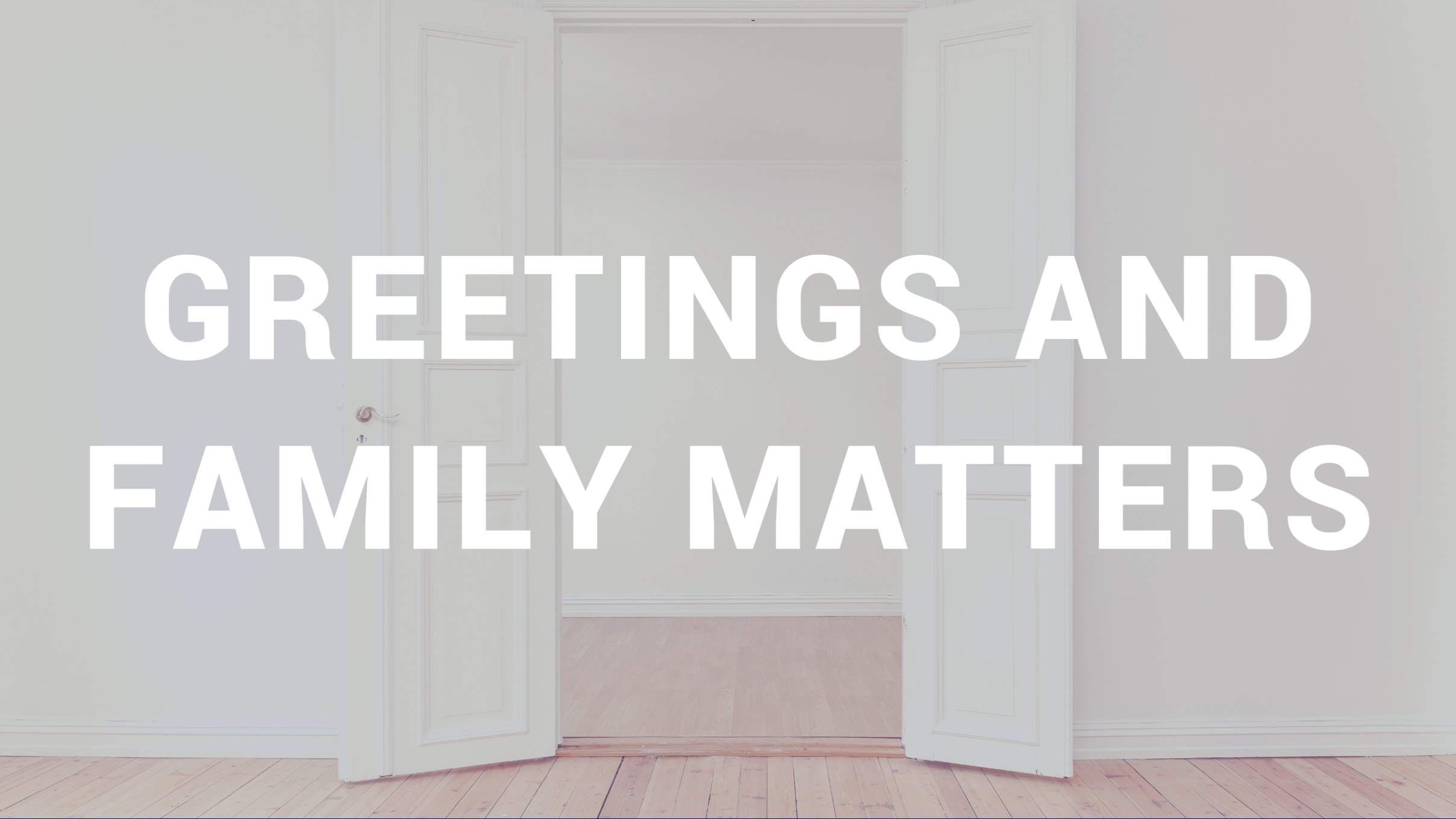 Desert Song
This is my prayer in the desertWhen all that's within me feels dry
This is my prayer In my hunger and needMy God is a God who provides
This is my prayer in the fireIn weakness or trial or pain
There is a faith Proved of more worth than goldSo refine me Lord Through the flames
And I will bring praiseI will bring praiseNo weapon formed against me Shall remain
I will rejoiceI will declareGod is my victory and He is here
This is my prayer in the battleWhen triumph is still on it's way
I am a conqueror And co-heir with ChristSo firm on His promise I'll stand
And I will bring praiseI will bring praiseNo weapon formed against me Shall remain
I will rejoiceI will declareGod is my victory and He is here
All of my life, In every seasonYou are still GodI have a reason to singI have a reason to worship
All of my life, In every seasonYou are still GodI have a reason to singI have a reason to worship
All of my life, In every seasonYou are still GodI have a reason to singI have a reason to worship
All of my life, In every seasonYou are still GodI have a reason to singI have a reason to worship
And I will bring praiseI will bring praiseNo weapon formed against me Shall remain
I will rejoiceI will declareGod is my victory and He is here
This is my prayer in the harvestWhen favor and providence flow
I know I'm filled to be emptied againThe seed I've received I will sow
Amazing Grace
Amazing grace how sweet the soundThat saved a wretch like meI once was lost, but now I'm foundWas blind but now I see
’Twas grace that taught My heart to fearAnd grace my fears relievedHow precious did that grace appearThe hour I first believed!
My chains are gone I've been set freeMy God, My Savior Has ransomed me
And like a flood his mercy reignsUnending love, amazing grace
The Lord has promised good to meHis word my hope securesHe will my shield and portion beAs long as life endures
My chains are gone I've been set freeMy God, My Savior has ransomed me
And like a flood his mercy reignsUnending love, amazing grace
My chains are gone I've been set freeMy God, My Savior has ransomed me
And like a flood his mercy reignsUnending love, amazing grace
The earth shall soon dissolve like snowThe sun forbear to shine
But God, who called me here belowWill be forever mine.
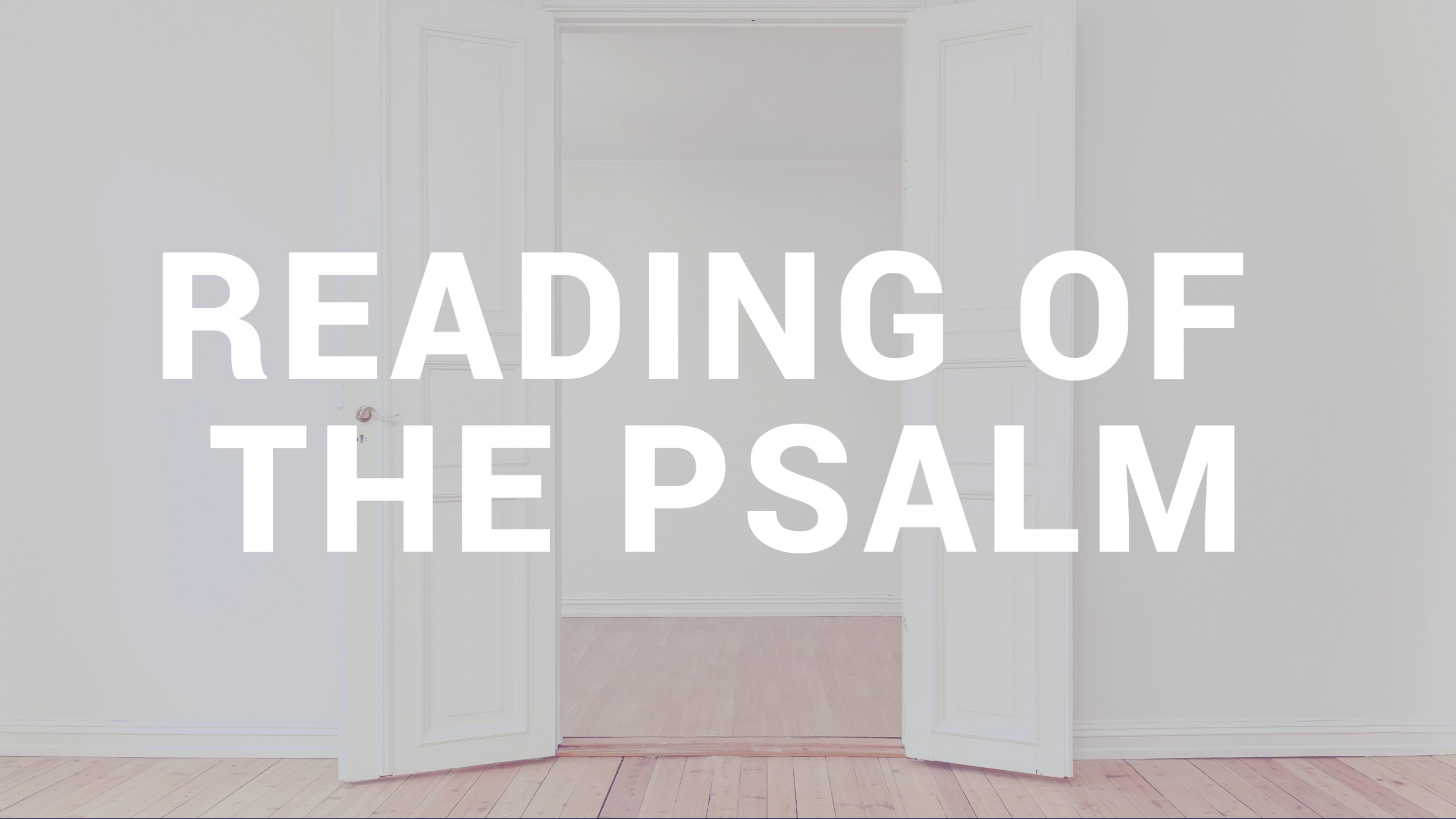 Psalm 23
Because He Loves Us!
Do you love for what you can get out of it?
Beloved, let us love one another, for love is from God, and whoever loves has been born of God and knows God. 														              															 1 John 4:7 ESV
Anyone who does not love does not know God, because God is love. 														              															                  1 John 4:8 ESV
The quality of God’s love is totally for our benefit!
In this the love of God was made manifest among us, that God sent His only Son into the world, so that we might live through Him.														               1 John 4:9 ESV
In this love, not that we have loved God but that He loved us and sent His Son to be the propitiation for our sins.															                           1 John 4:10 ESV
Propitiation—to overt wrath!
Beloved, if God so loved us, we also ought to love one another.															     																								1 John 4:11 ESV
No one has ever seen God; if we love one another, God abides in us and His love is perfected in us. 															     																								1 John 4:12 ESV
By this we know that we abide in Him and He in us, because he has given us of His Spirit. 															     																								         1 John 4:13 ESV
And we have seen and testify that the Father has sent His Son to be the Savior of the world.															     																						        1 John 4:14 ESV
Whoever confesses that Jesus is the Son of God, God abides in him, and he in God. 															     																						             1 John 4:15 ESV
Confesses—to be of one mind with God and to speak the same!
So we have come to know and to believe the love that God has for us.  God is love and whoever abides in love abides in God, and God abides in him.															     											 1 John 4:16 ESV
By this is love perfected with us, so that we may have confidence for the day of judgment, because as He is so also are we in this world.															     	1 John 4:17 ESV
Storge
Storge 
Philia
Storge 
Philia
Eros
Storge 
Philia
Eros
Agape
...For I will forgive their iniquity, and I will remember their sin no more.															  Jer. 31:34 ESV
There is no fear in love, but perfect love casts our fear. For fear has to do with punishment, and whoever fears has not been perfected in love.														     																	 1 John 4:18 ESV
We love because He first loved us.												     																	             1 John 4:19 ESV
If anyone says, “I love God,” and hates his brother, he is a liar, for he does not love his brother who he has seen cannot love God whom he has not seen. 												     							      1 John 4:20 ESV
And this commandment we have from Him; whoever loves God must also love his brother.												     					     1 John 4:21 ESV
As we begin to understand/perfect His love (agape) for us…
it then transforms the way we love others.
“By this all people will know that you are My disciples, if you have love for one another.” 																				John 13:35 ESVy
How Can I Keep From Singing
There is an endless song, 
Echoes in my soul
I hear the music ring
And though the storms may come
I am holding on
To the rock I cling
How can I keep
From singing Your praiseHow can I ever say enoughHow amazing is Your love
How can I keep from shouting 
Your name
I know I am loved by the KingAnd it makes my heart want to sing
I will lift my eyes
In the darkest nightFor I know my Savior lives
And I will walk with You
Knowing You'll see me through
And sing the songs You give
How can I keep 
From singing Your praiseHow can I ever say enoughHow amazing is Your love
How can I keep 
From shouting Your nameI know I am loved by the KingAnd it makes my heart want to sing
I can sing in the troubled timesSing when I winI can sing when I lose my stepAnd fall down again
I can sing 'cause You pick me upSing 'cause You're thereI can sing 'cause You hear me, LordWhen I call to You in prayer
I can sing with my last breathSing for I knowThat I'll sing with the angelsAnd the saints around the throne
How can I keep from singing 
Your praise 
How can I ever say enough 
How amazing is Your love
How can I keep from shouting 
Your name 
I know I am loved by the King
and it makes my heart…
I am loved by the King 
And it makes my heart…
I am loved by the King
And it makes my heart want to sing
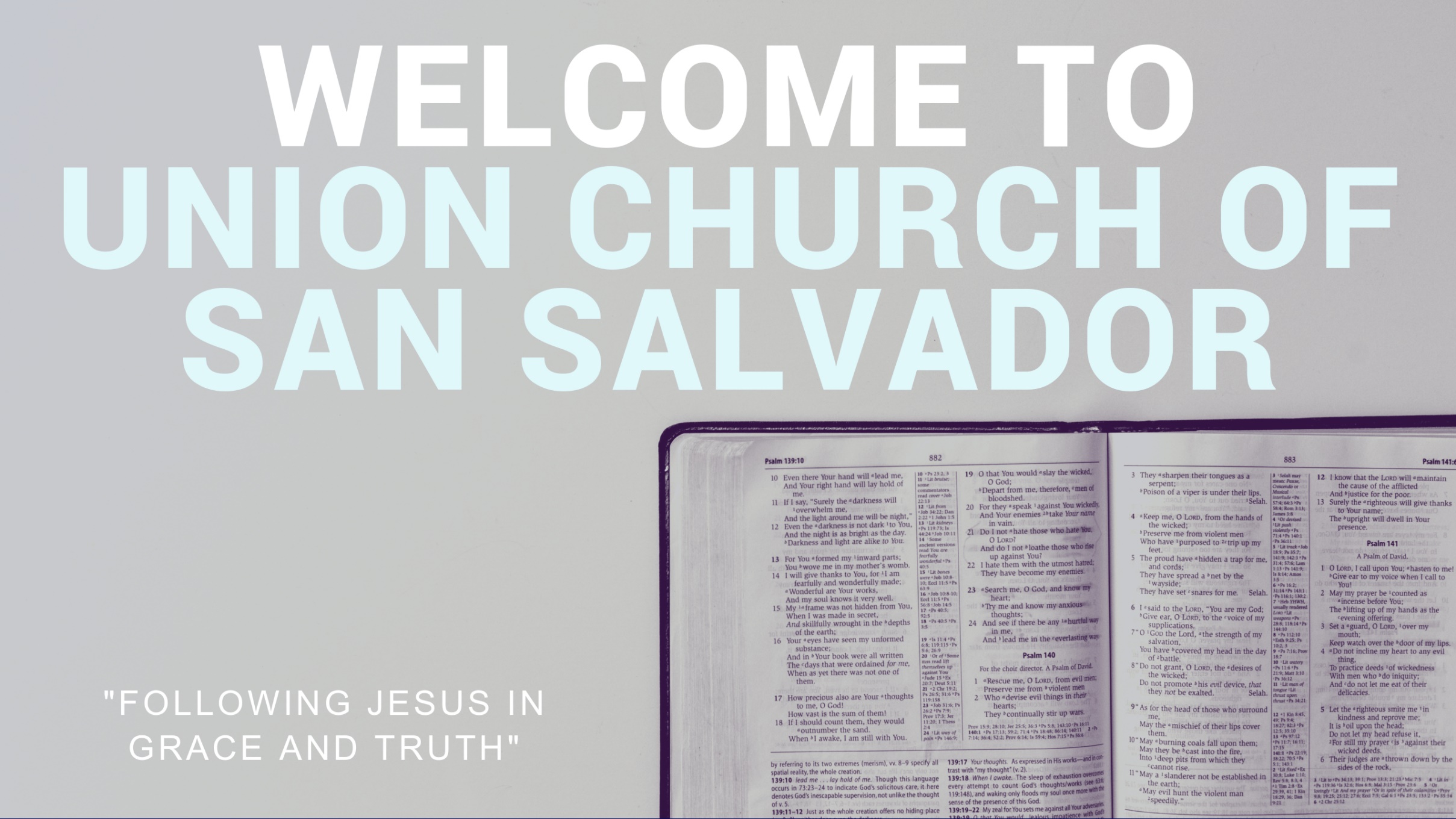